OpenWASH evaluation
Pam FurnissSenior Lecturer in Environmental Systems
 Engineering & Innovation, STEM Faculty,The Open University, UK
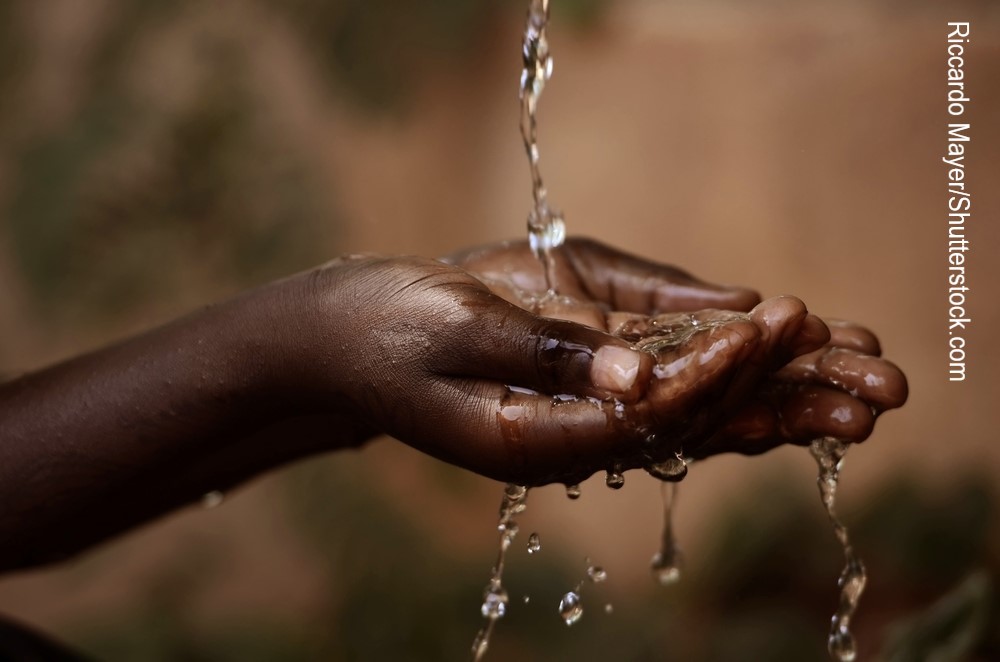 October 2018
What is OpenWASH?
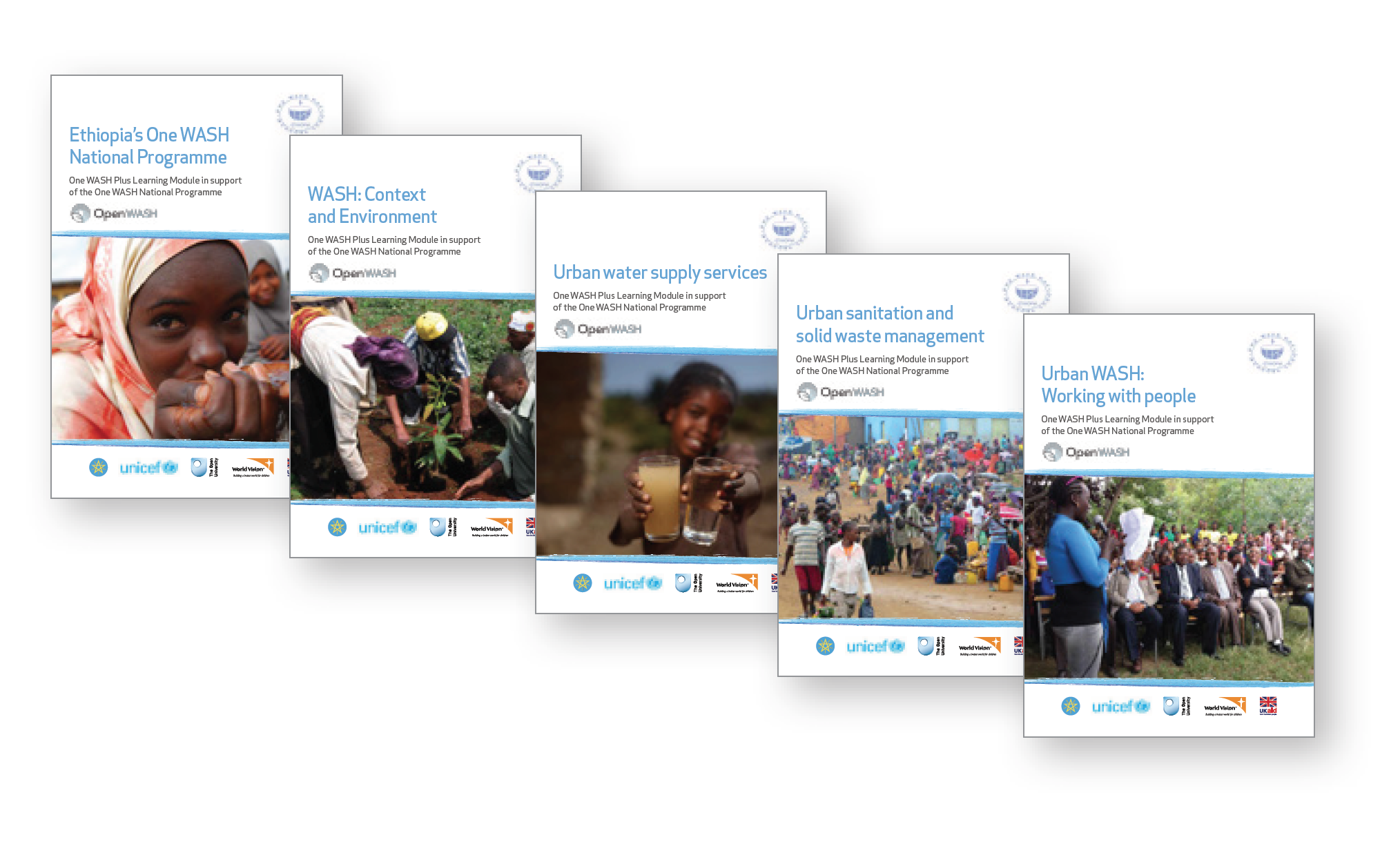 High quality learning resources for the water, sanitation and hygiene (WASH) sector in Ethiopia
Five modules and Trainers’ Handbook (2016) plus new module Count me in! Inclusive WASH in Ethiopia (2018) 
Modules intended for print and also freely available online http://www.open.edu/openlearncreate/openwash
The story so far
Modules have been piloted in TVET and Health Science colleges 
Also used for short training courses and professional development
> 1100 students (July 2017) 
What happened next?

Evaluation project
Visit the colleges and other users for interviews, surveys with staff and students
Assess outcomes and impact of project so far
Identify future opportunities (and constraints) for wider use, update and adaptation
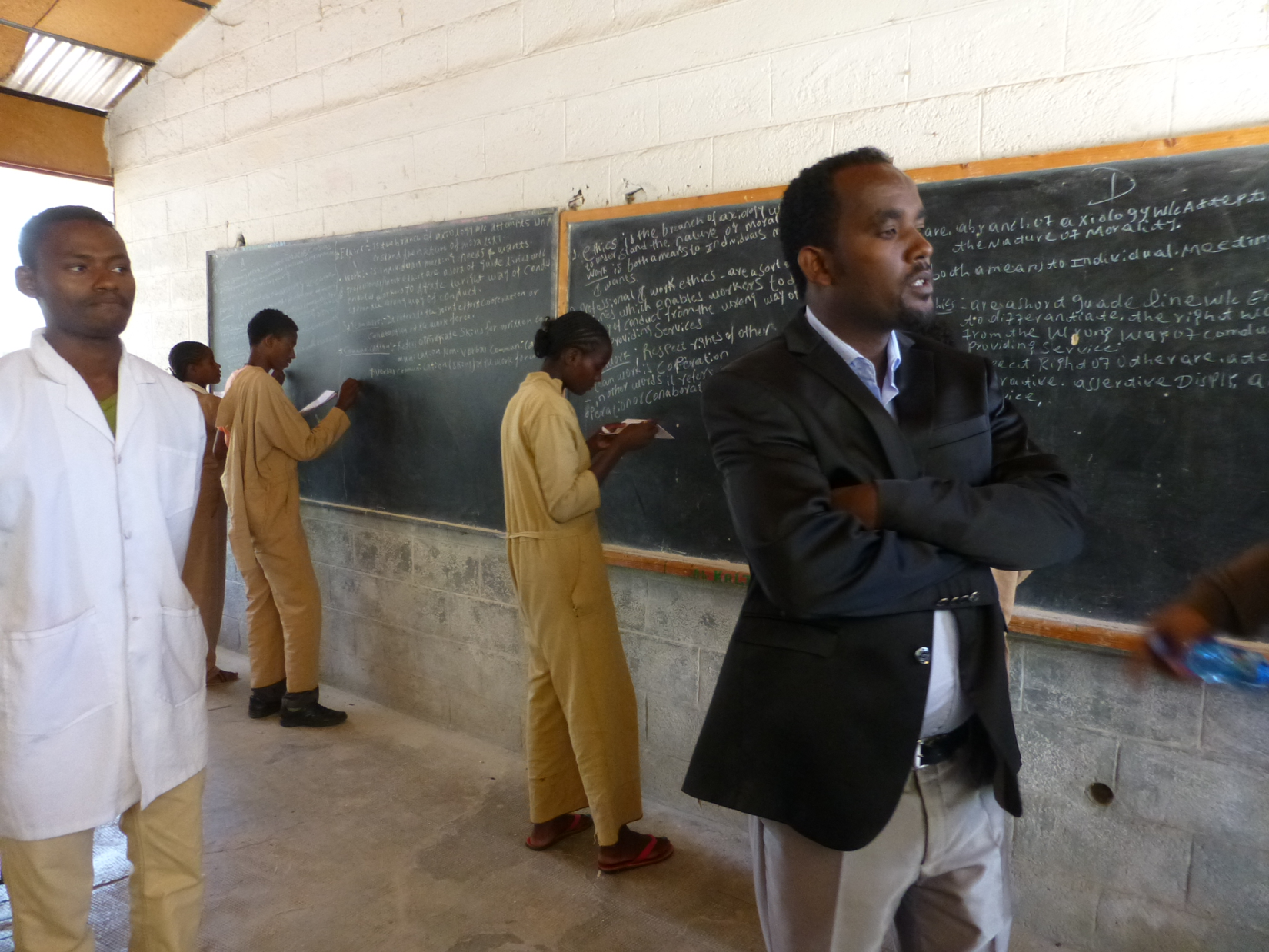 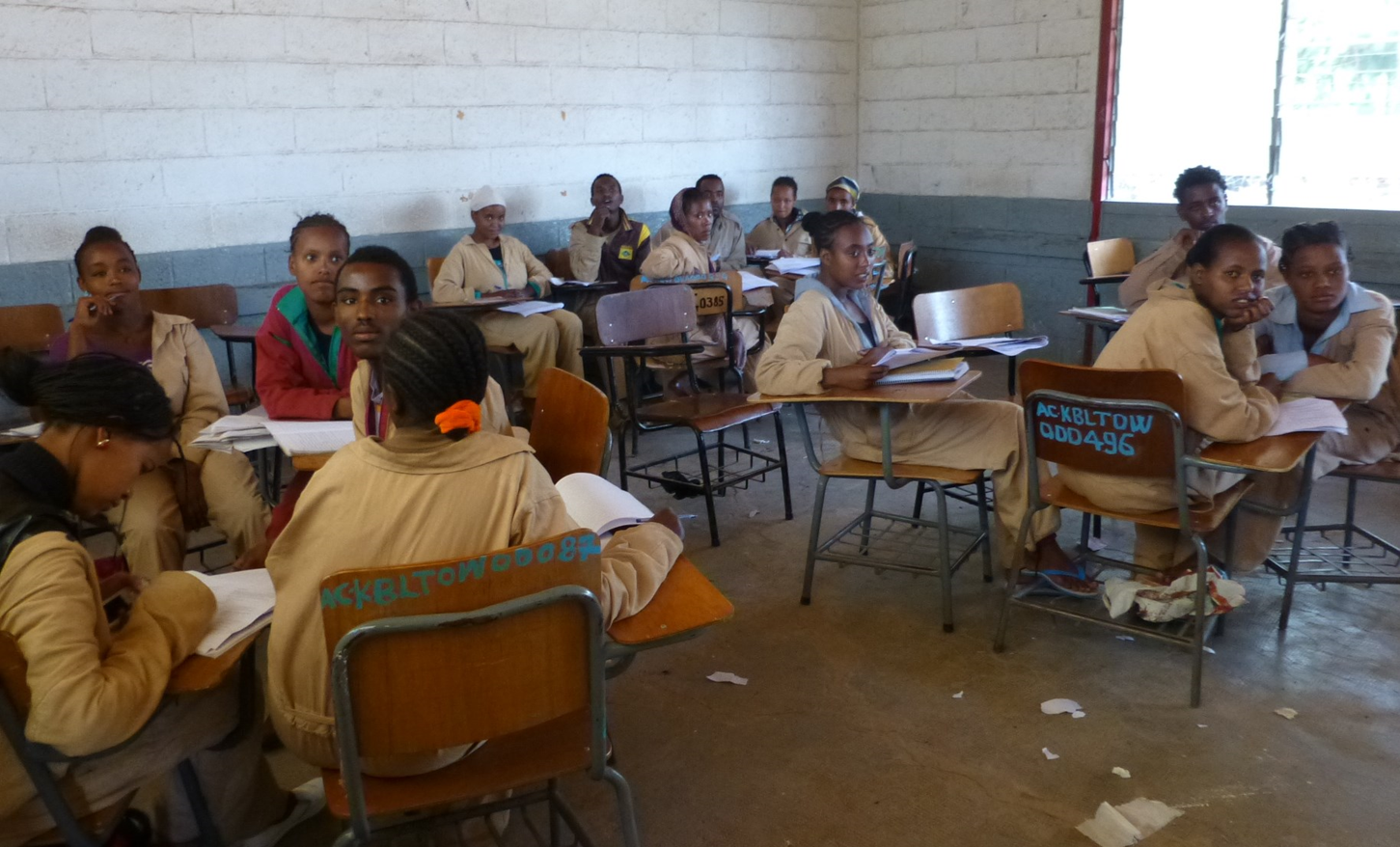